Праздники и развлечения
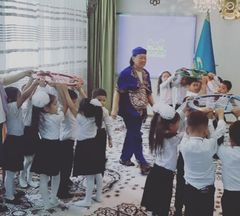 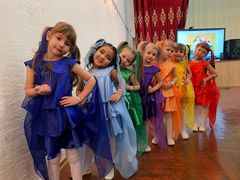 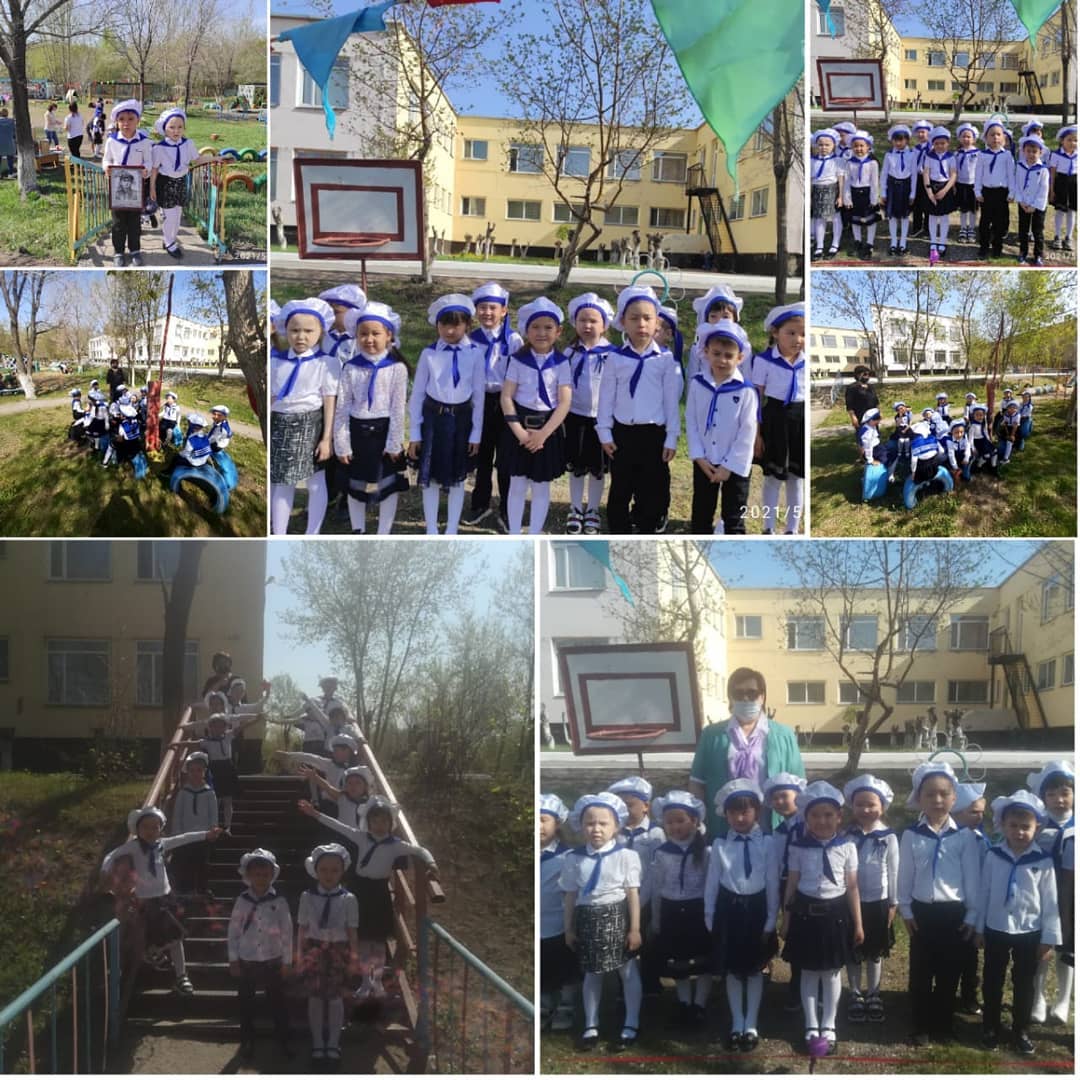 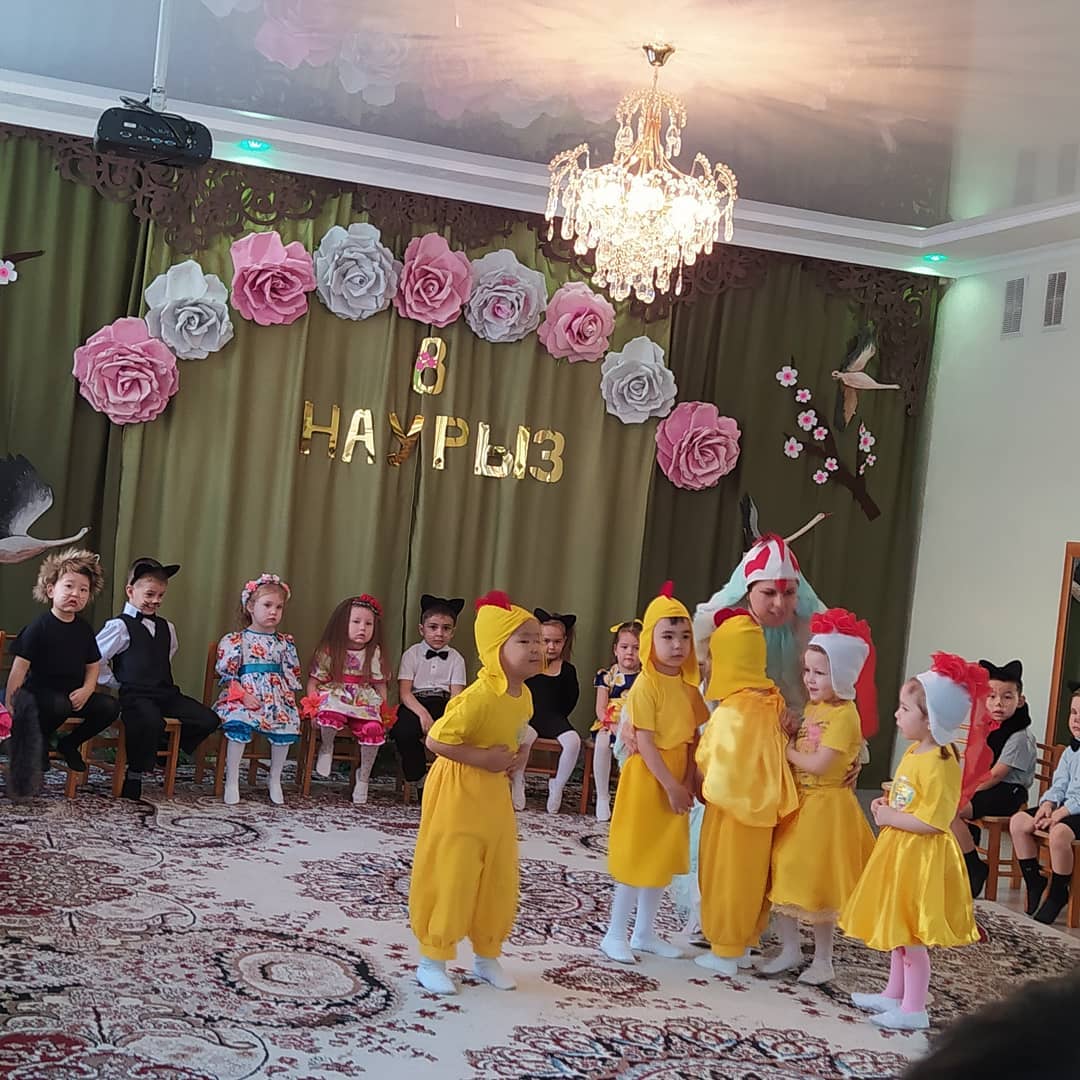 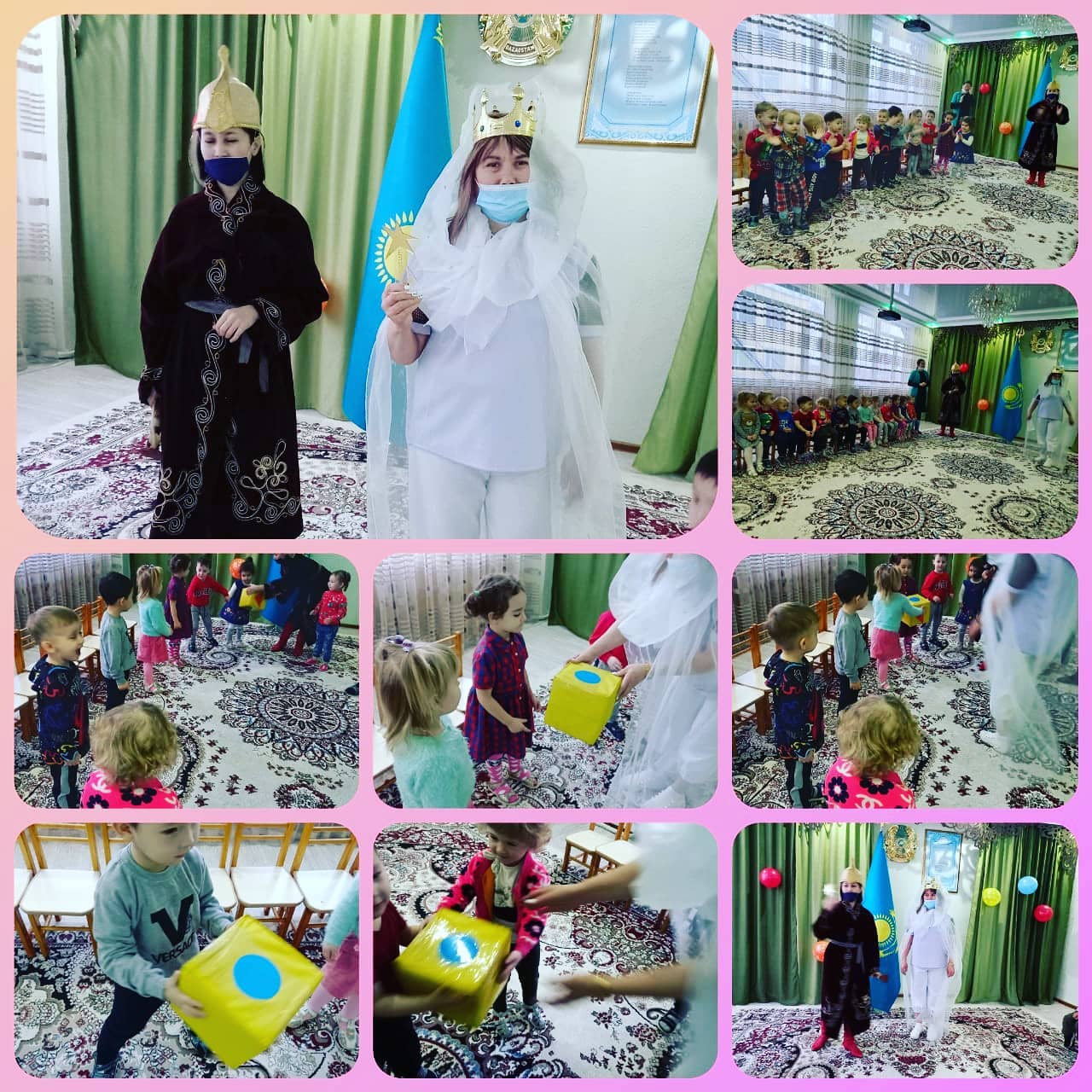 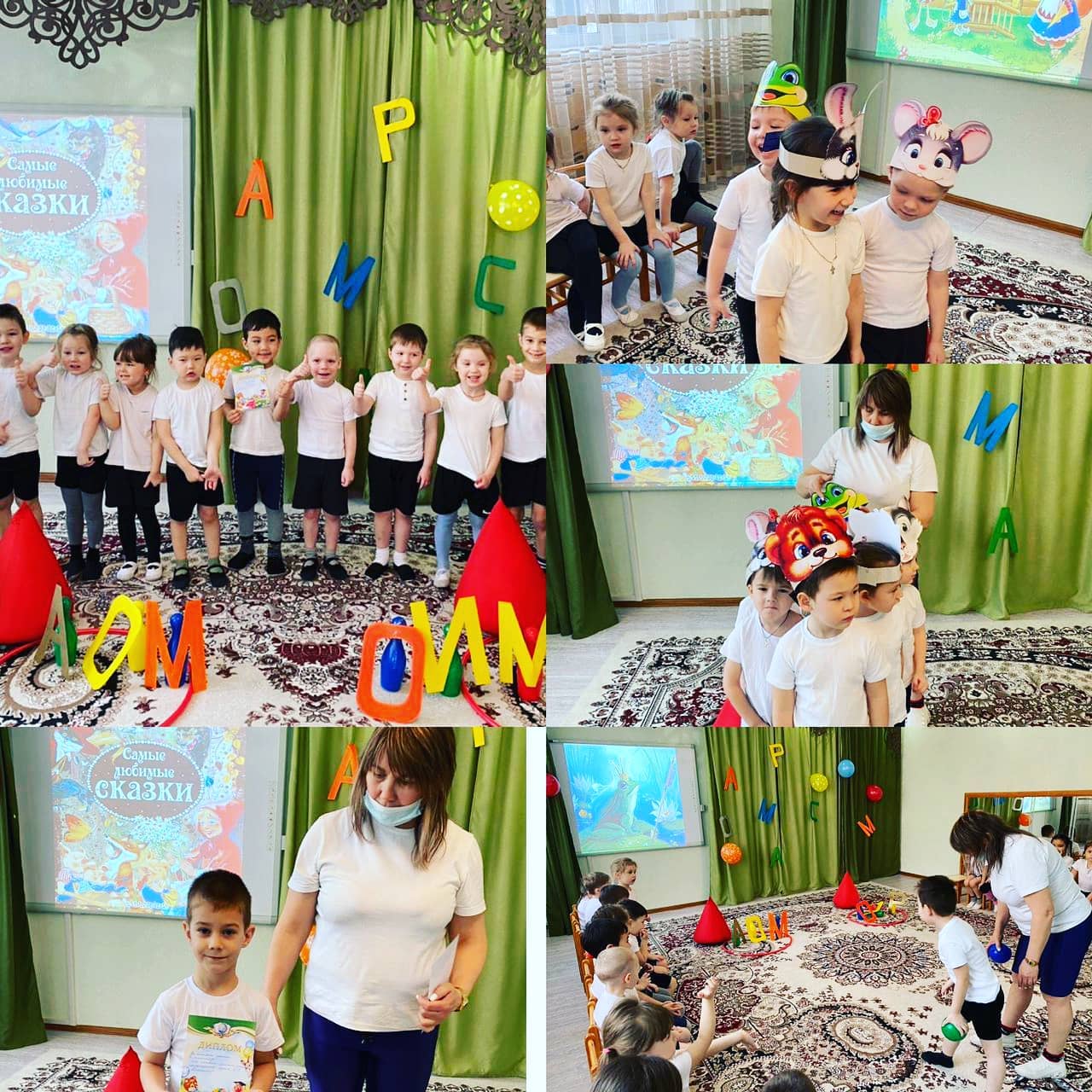 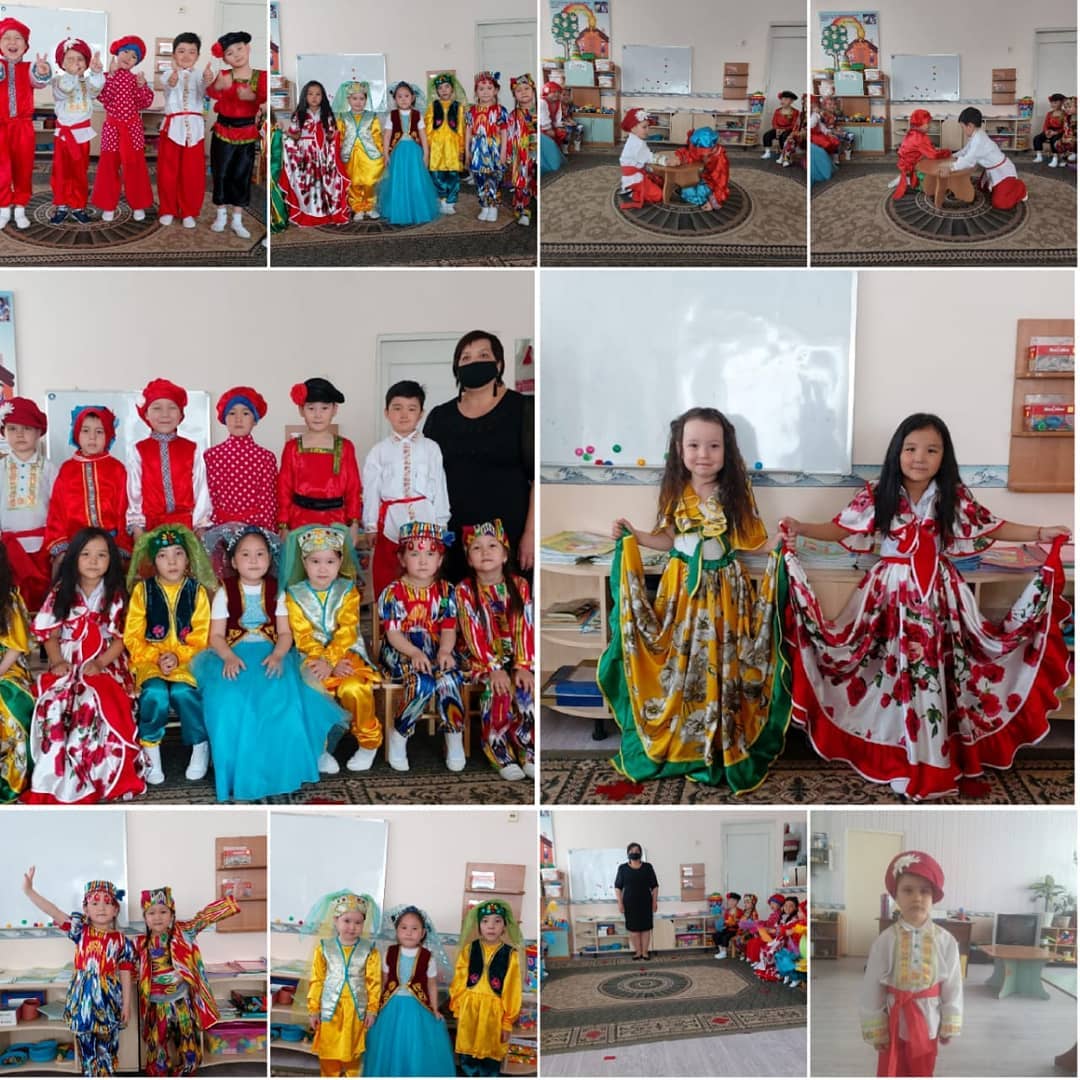 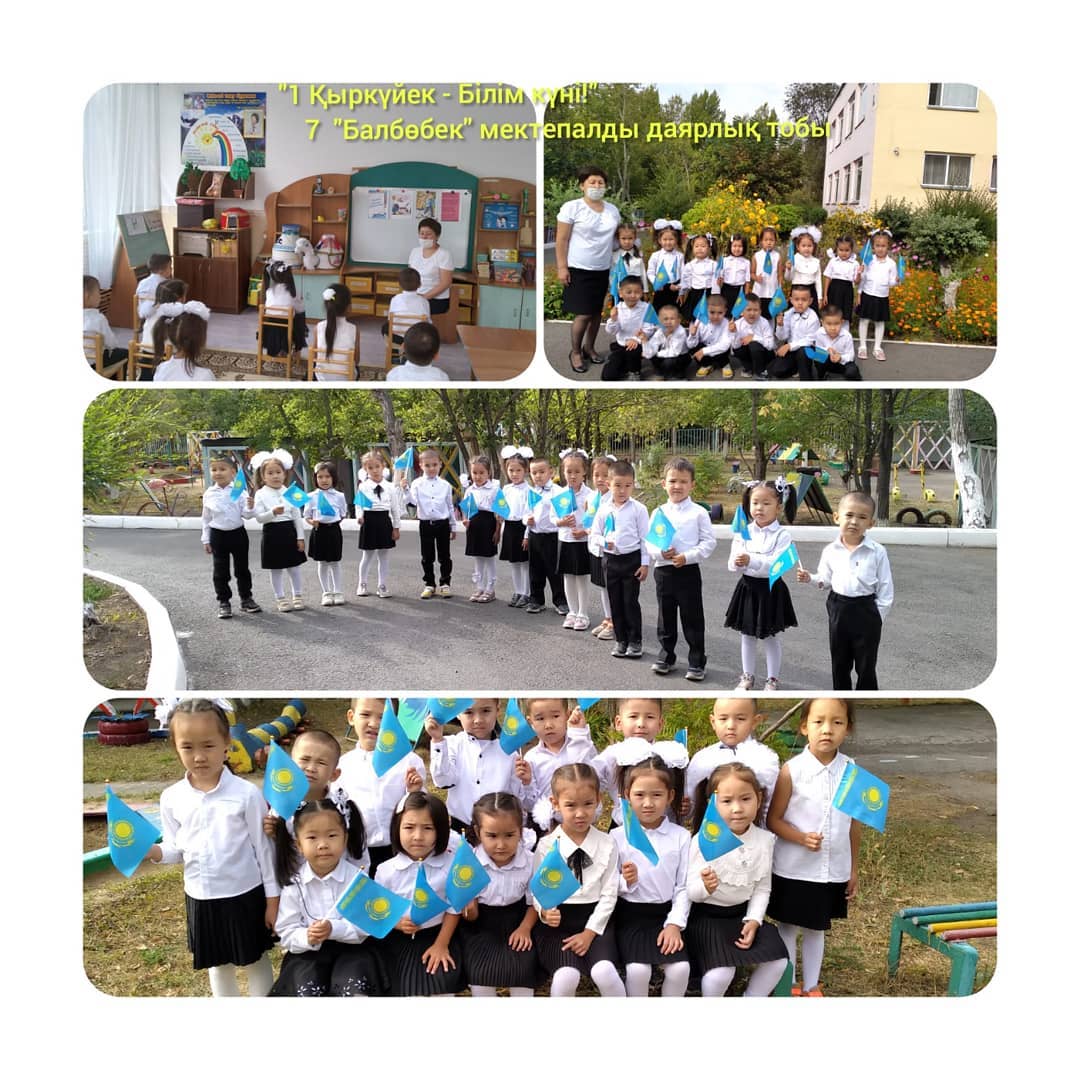 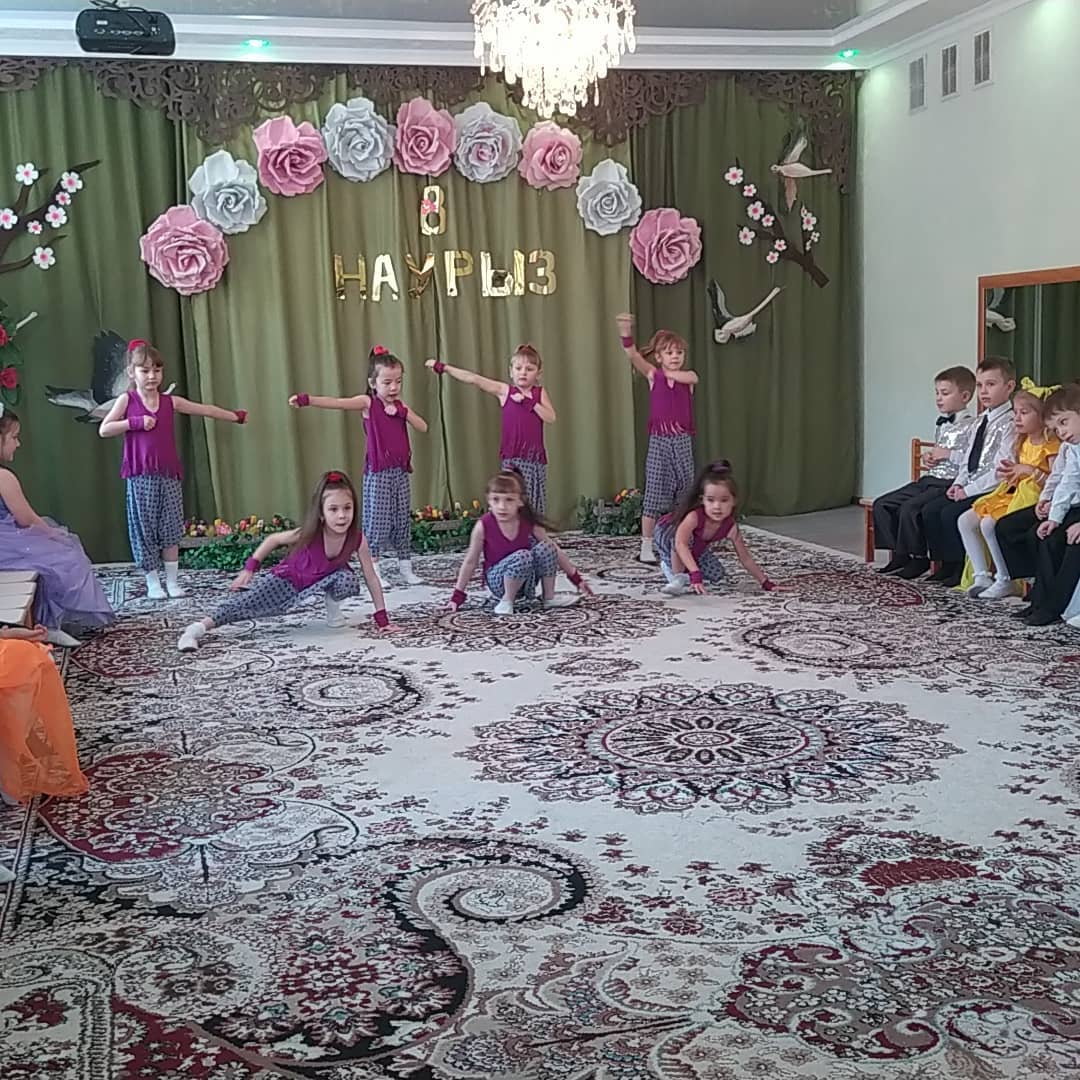 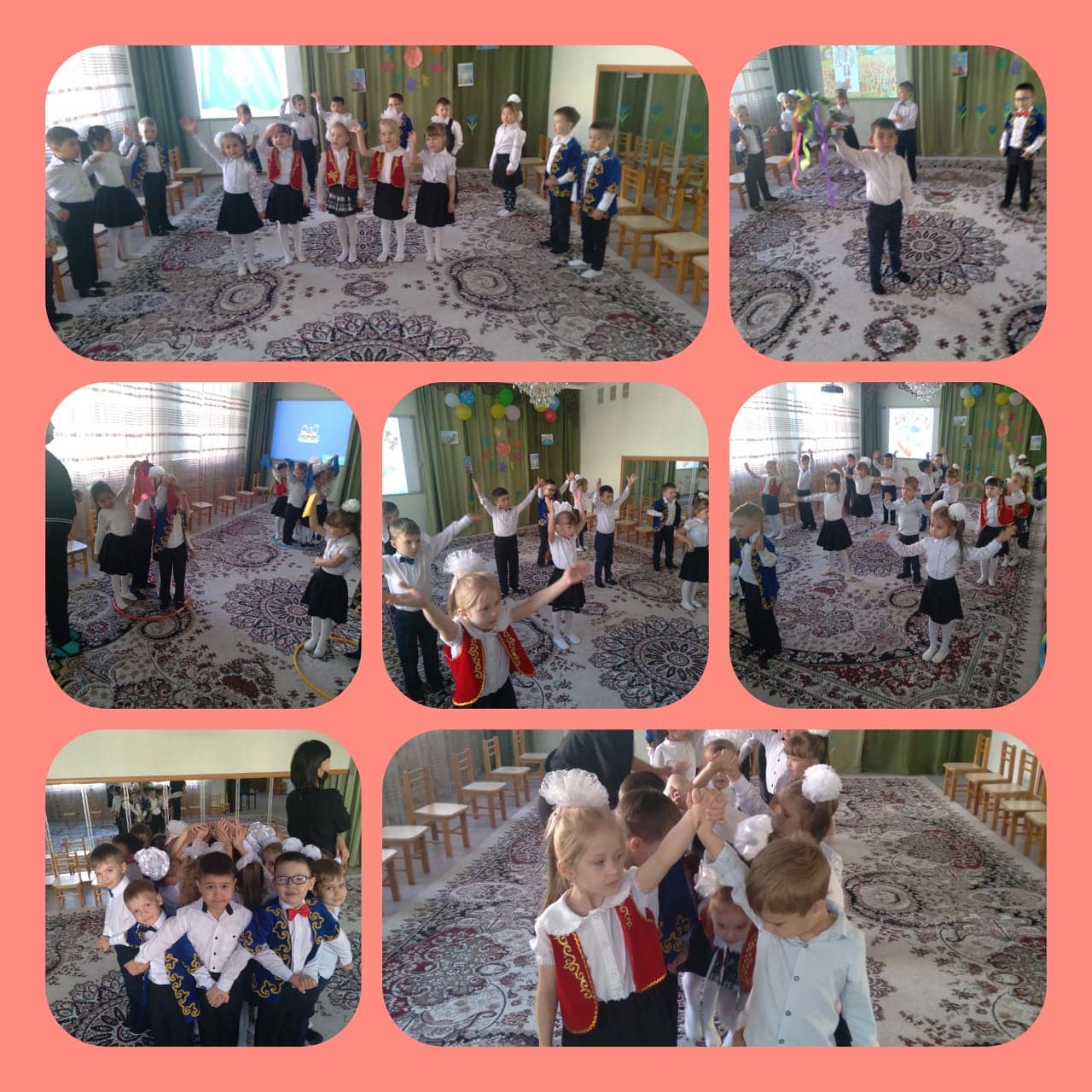 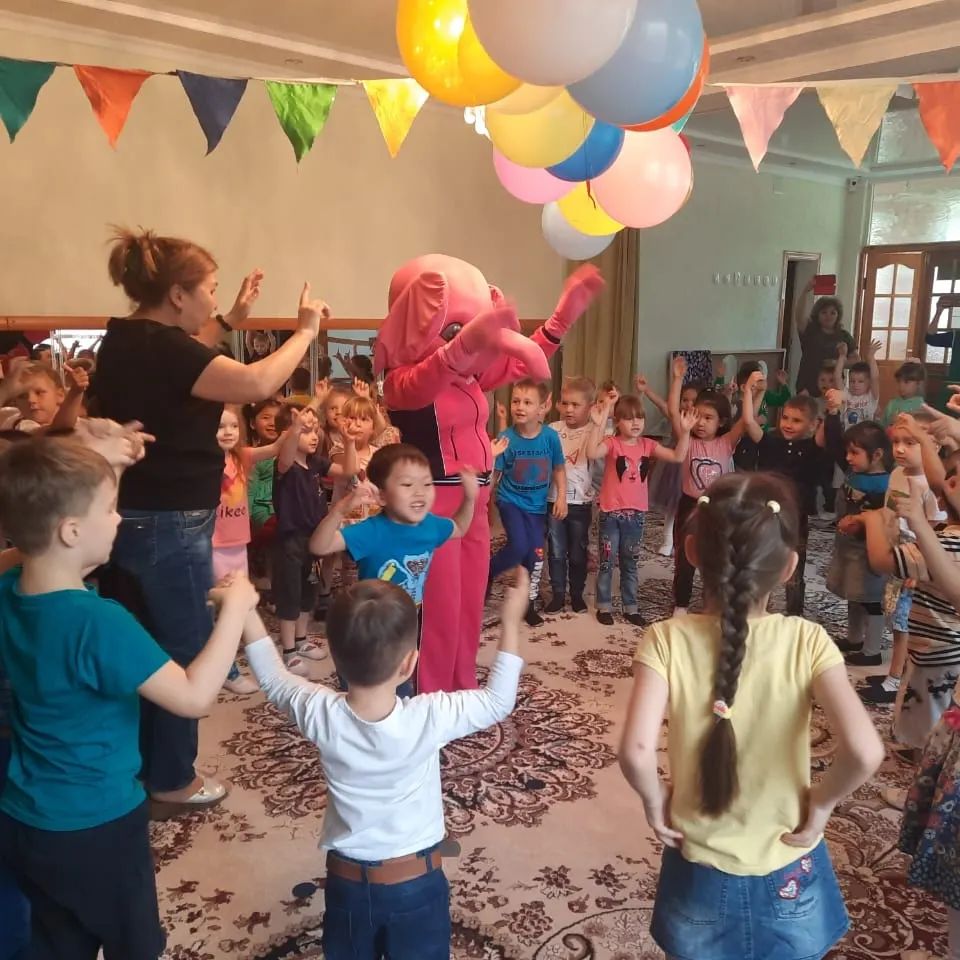 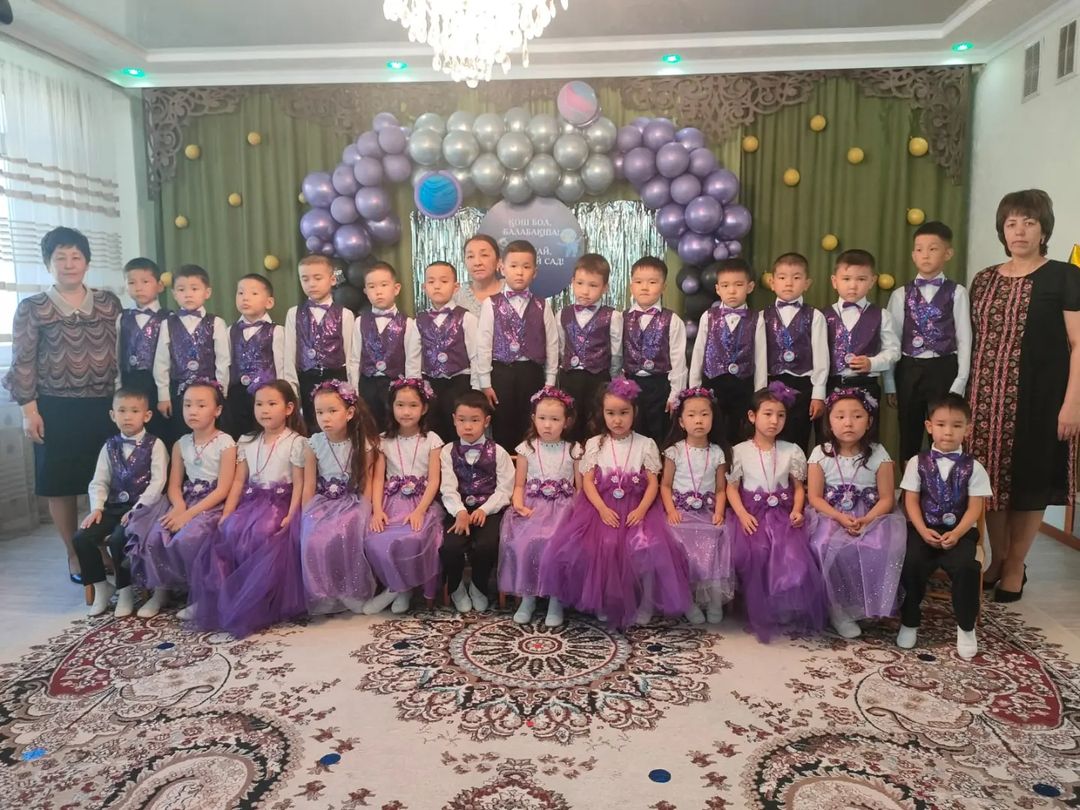 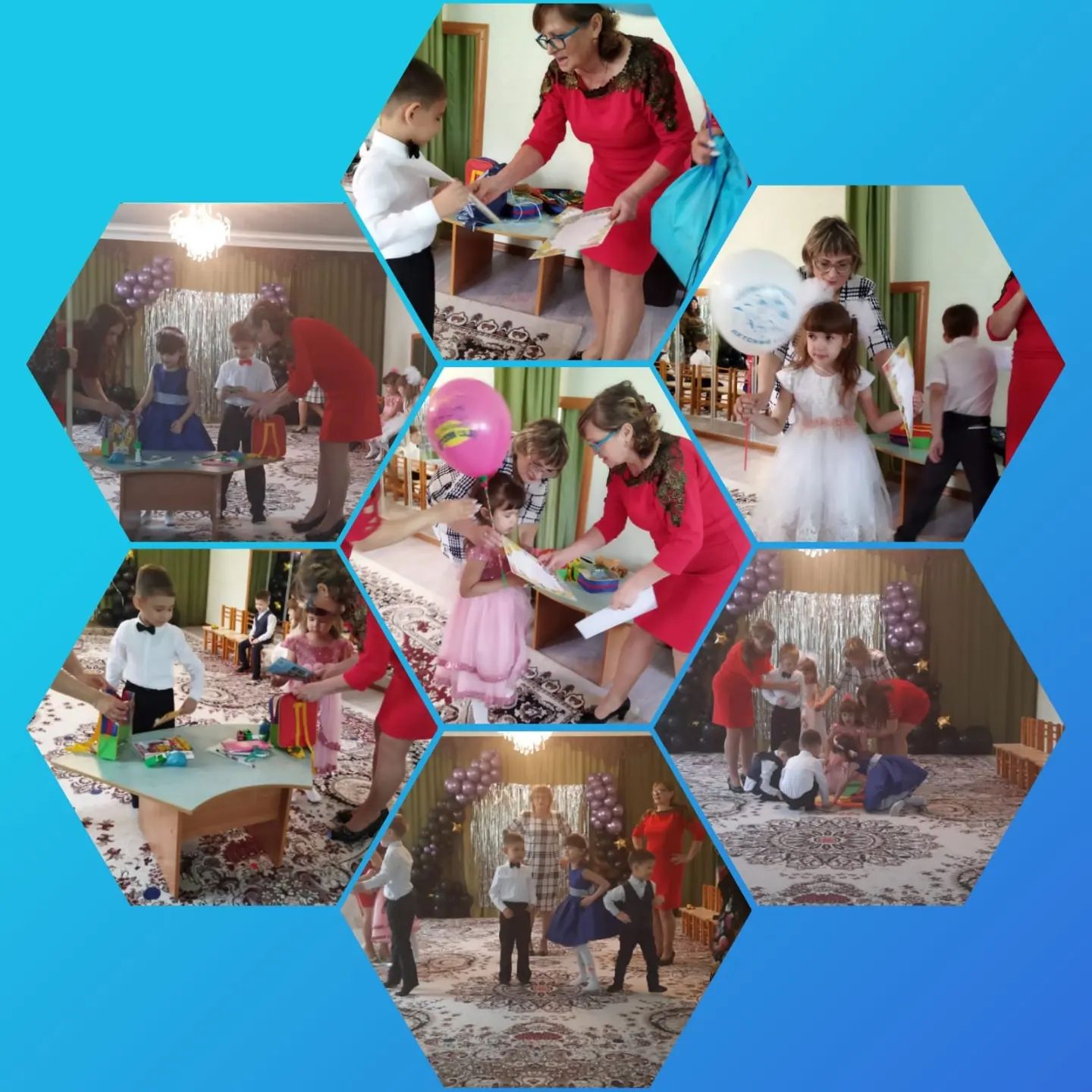 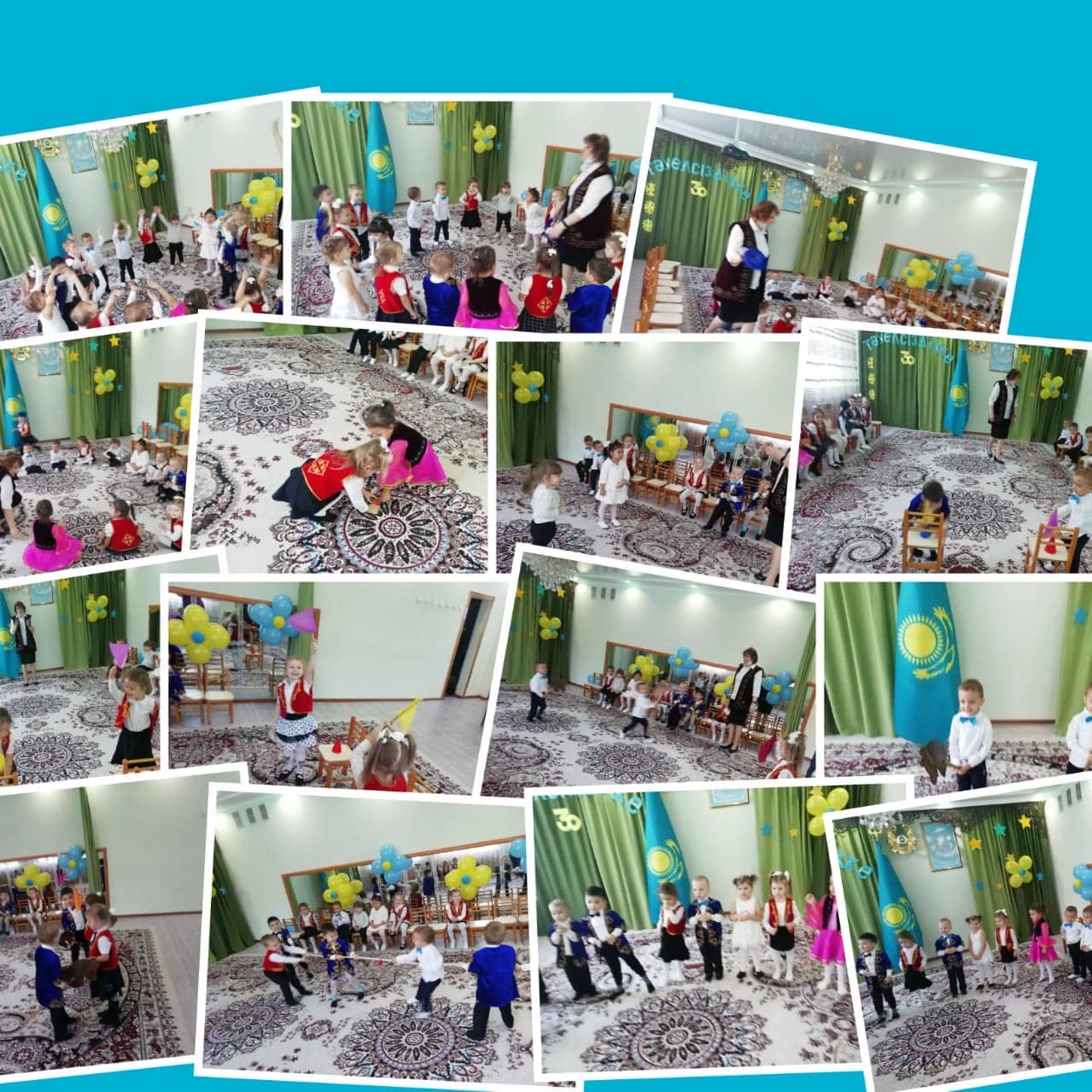